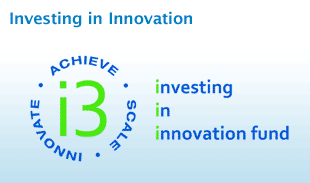 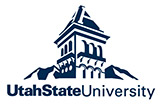 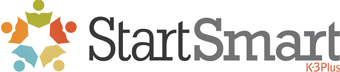 K-3 Plus Extended School Year Program
Legislative Education Study Committee
Dec. 17, 2015
The contents of this presentation were developed under a grant from the U.S. Department of Education, Investing in Innovation (i3) Program. However, those contents do not necessarily represent the policy of the U.S. Department of Education, and you should not assume endorsement by the Federal government.
What Happens to Students in Summer?
Many students experience a decrease in academic achievement levels over the course of the summer.

This “Summer Learning Loss” hits students from low income backgrounds particularly hard

As it accumulates across years of education, a substantial achievement gap can emerge.
The New Mexico State K-3 Plus Program
Provides an additional 25 days of school to children in at risk schools (85% or higher FRL)
Focuses on Literacy & Numeracy
Includes Class sizes no larger than regular school year
Provides Breakfast, Lunch & Transportation
Provides Professional Development for K3+ Teachers
Includes Parent Involvement Component
Served about 11,639 students statewide in 2013
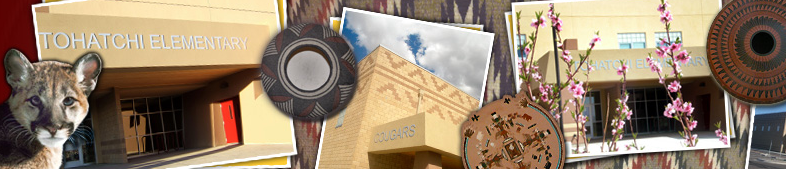 What is StartSmart K-3 Plus?
Utah State University received funding through the Innovation in Innovation Fund (i3) program to evaluate the effectiveness of NM State K-3 Plus. The project includes funding from:




Participating districts included:
Is K-3 Plus Effective?
Comparing K-3 Plus with non-K-3 Plus = selection bias.  For Example:
K3+ students are more likely to be ELLs
K3+ students are more likely to be FRL
The StartSmart K-3 Plus Randomized Controlled Trial compares students randomly assigned to…
Intervention Group
Control Group
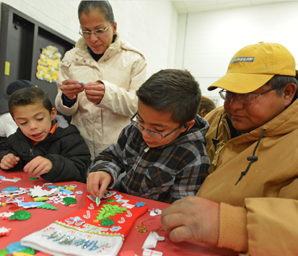 Results of Data Gathered To Date
After random assignment, we follow students for 4 years, evaluating outcome in reading, math, writing, language, and social skills.
Answers are not always clear cut—Evidence can point in multiple directions (stay for the full presentation!)
Three key questions
Does the summer program improve student performance?
Are gains from the summer program maintained for all students?
Are there some students who benefit more from the program than other students.
Does K-3 Plus Improve Performance?
Consider a “control group” student (no attendance in K-3 Plus) who scores at the 50th percentile on an achievement test.

How much better would we expect a student to do if they had been an intervention group student who attended the program?
Beginning of Kindergarten
The Effects: Percentile Ranks
Percentile Rank
* Denotes statistical significance at p < .05
Beginning of 3rd Grade
The Effects: Percentile Ranks
Percentile Rank
* Denotes statistical significance at p < .05
Are Gains from K-3 Plus Maintained?
When performance is measured within 1-2 months of the beginning of school, students who attended K-3 Plus improve in core academic areas (Reading, Writing, and Math)

Are these gains still evident at the end of the school year?
End of Kindergarten
The Effects: Percentile Ranks
Percentile Rank
* Denotes statistical significance at p < .05
End of 2nd Grade
The Effects: Percentile Ranks
Percentile Rank
* Denotes statistical significance at p < .05
Why Aren’t Gains Maintained?
Many possible reasons exist

Teachers may simply re-start the curriculum on day 1
While schools are encouraged to keep students from the summer class together, this often does not happen

Language Issues Exist in Some Schools
While some schools provide summer services in both Spanish and English there are logistical challenges
Suppose a school is 1/3 Spanish-speakers and 2/3 English.  With 60 students in a grade level, they may offer a classroom with Spanish instruction
That same school in summer may enroll 18 kids: 6 Spanish-speaking and 12 English.  The school would typically offer an English class.
Same Teacher
What are the effects of attending the program through the end of 2nd grade with the same teacher each year?
* denotes p<.05
Language
What are the effects of attending the program through the end of 2nd grade by language at time of assessment?
# denotes p < .10, * denotes p<.05
Key Takeaways
When controlling for selection bias, K-3 Plus has clear achievement boosting prospects

These gains are not maintained through the school year for all students, but appear to be maintained for some students.

Continued research and evaluation of the program can help determine whether adjustments to the program can improve effectiveness. 

We have additional data that could be used to support additional analyses on program effectiveness and funding/funding formulas in various contexts.
A Slide of Thanks
New Mexico Legislature (esp. Legislative Education Study Committee & Legislative Finance Committee)

New Mexico Public Education Department

Funders & Participating Districts

University Partners at UNM & NMSU
Questions?
Contact Information:

Dr. Damon Cann
Co-Investigator, StartSmart K-3 Plus
Associate Professor of Political Science
Utah State University
435-797-8705
damon.cann@usu.edu
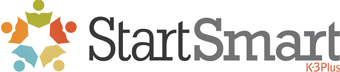